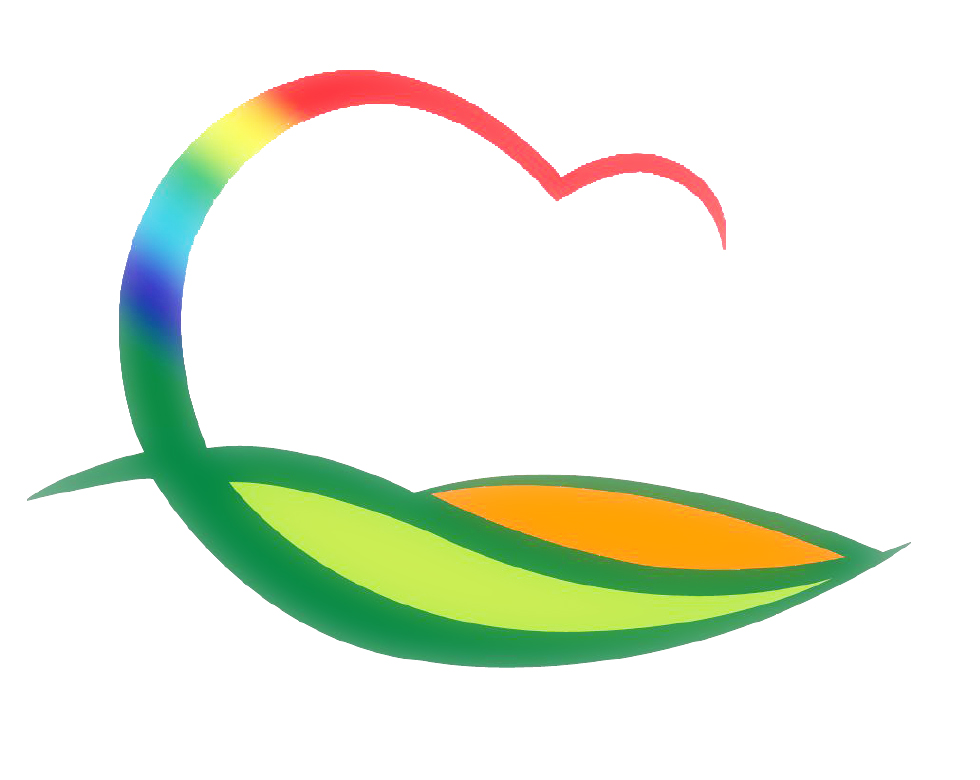 기획감사관
7-1. 주요업무 추진실적 보고 
11. 11.(월) ~ 11. 12.(화) / 상황실 / 각 팀장(부서장 배석) 
  ※ 군수님 하실 일 : 회의주재
7-2. 상생발전협의체 회의 
11. 13.(수) 12:00 / 관내식당 / 기획감사관 외 4명
유원대와 군의 상생발전 논의 등
7-3. 양수발전소 조성을 통한 지역발전방안 세미나 
11. 15.(금) 14:00 / 홍천 비발디파크 / 60명 
한수원 ·동국대 지역정책연구소 주관
  ※ 영동군 참석 : 기획정책팀장 등 5명
7-4. 신속집행 주간 PC영상회의 
11. 12.(화) 10:00 / 기획감사관 
2019년 하반기 신속집행 주간실적 보고
7-5. 시·군 하반기 신속집행 추진상황 보고회
11. 14.(목) 16:00 / 도 영상회의실 
하반기 지방재정 신속집행 추진상황 점검
7-6. 2019년 하반기 건설사업장 점검 
11. 13.(수) ~ 11. 27.(수) / 감사팀장 외 1명, 군민감사관 
도급액 5천만원 이상 건설공사
7-7. 조례∙규칙 심의회
11. 13.(수) 08:20 / 상황실
「영동군  보증채무  관리  조례  폐지 조례안 」외  16건